Azure Data Factory
Henry Been
@henry_been
www.henrybeen.nl
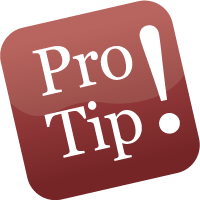 Nooit, nooit, nooit, Visual Studio bijwerken als je een presentatie moet voorbereiden
Agenda
}
Wat?
Waarom?
Wat niet?
Hoe?
Demo’s
saai
} minder saai
(hopelijk)
Wat?
“Azure Data Factory service – a fully managed service that makes it easy to compose data storage, processing, and data movement services into streamlined, scalable & reliable data production pipelines. ”


(ScottGu’s Blog)
Waarom?
Gebruik van DBaaS
Cloud based
Betaal voor verbruik
Extreem schaalbaar
Minimale operationele complexiteit
SaaS
Goede rapportage en alert mogelijkheden
Wat niet?
Real-time
Streaming data (Stream Analytics)

Af
Hoe? - Overview
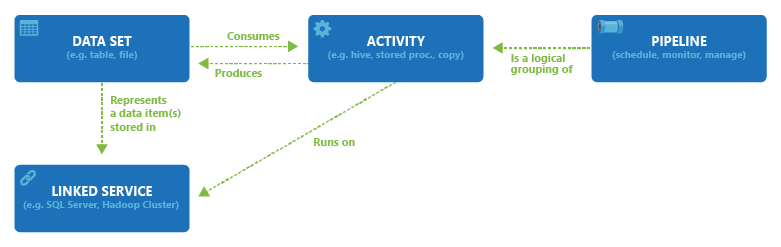 Linked Services
Referentie naar externe service
DataStore
Transformatie engine
Type
Locatie
Credentials
Datasets
Beschrijft vorm van data (input en output)
Wordt gehost door een Linked Service
Heeft een availability
Frequentie
Maximale frequentie is elke 15 minuten
Slices
External (of niet)
Activities
Draait op een Linked Service
Leest 0+ datasets (input)
Genereert 1+ datasets (output)
Heeft een schedule
Frequentie
Optioneel een offset
Meervoud van availability input dataset(s)
Gelijk aan availability output dataset
Pipelines
Logische groep van activiteiten
Kunnen geschakeld worden
Begin en eindtijd
Pauzeerbaar
Demo’s!
Demo 1 – copy data (VS)
Demo 2 – add machine learning (Portal)
Demo 3 – use custom activity (Powershell)
Copy data
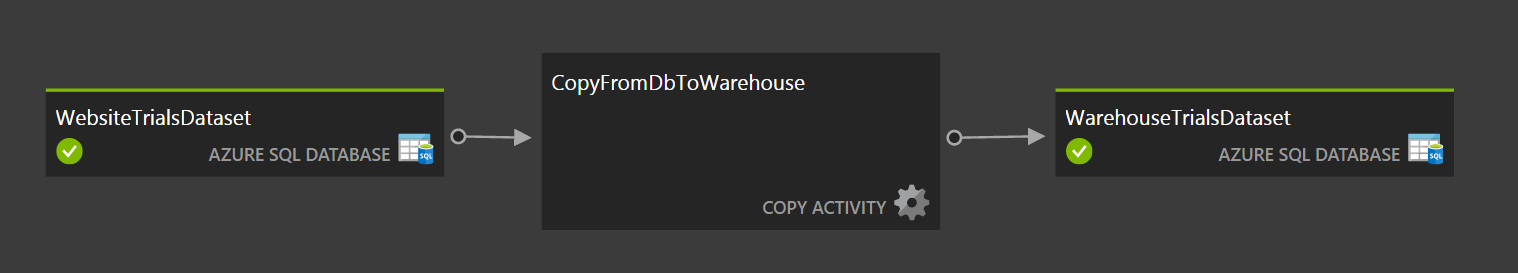 Copy data
…
Trials
…
…
Trials
…
Application DB
Warehouse
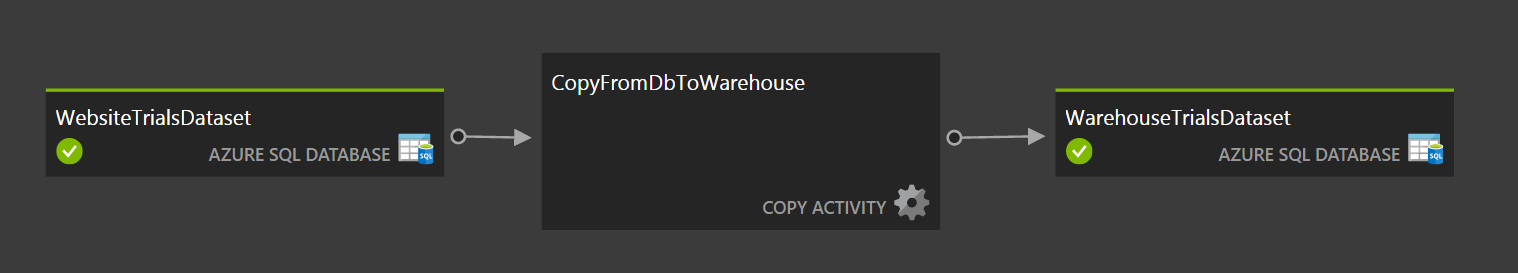 ML in the Mix
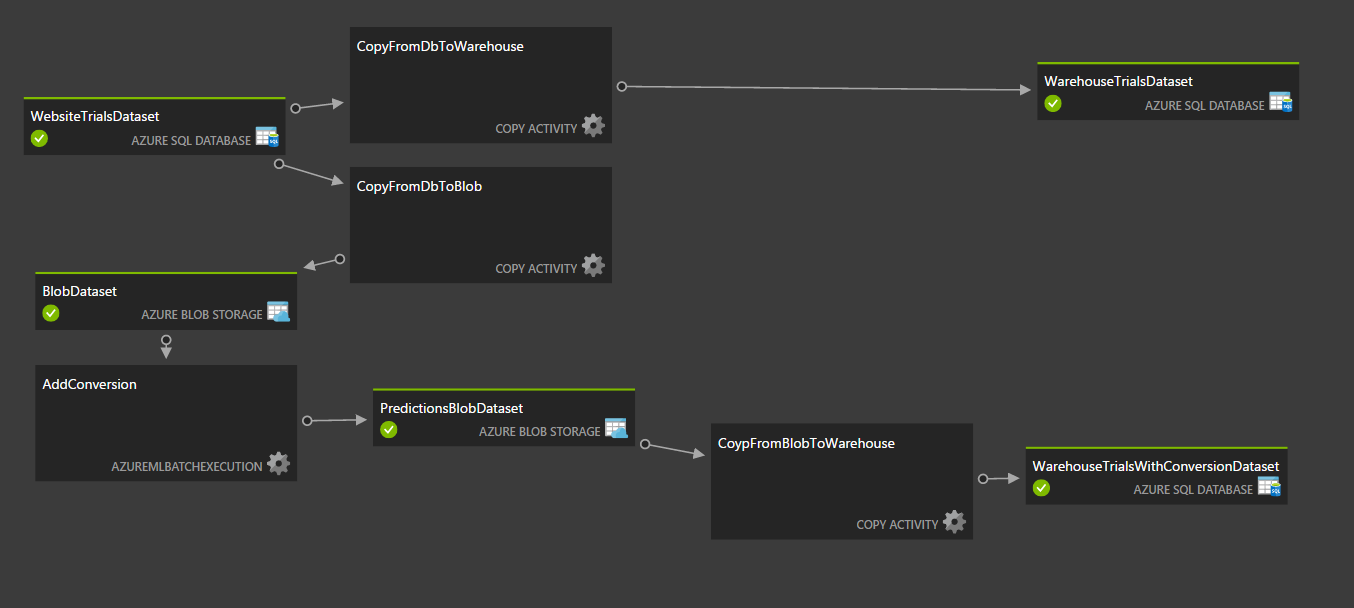 Integrate with custom webservice
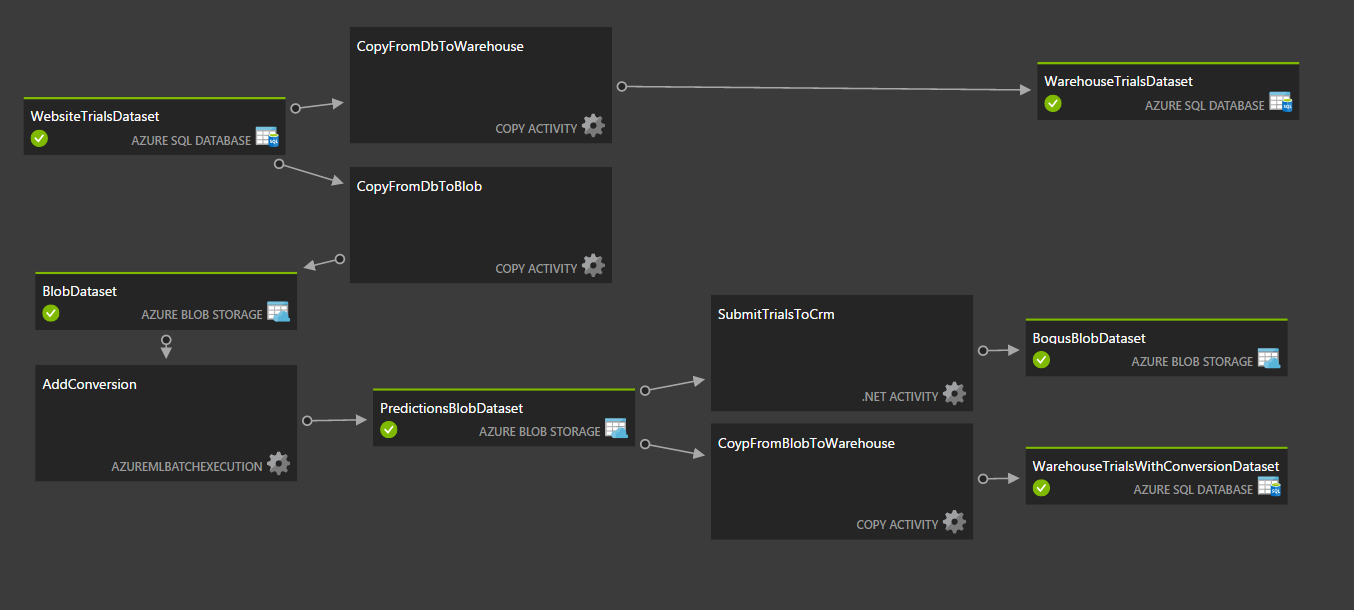 Operations
Monitor and manage
Alert rules
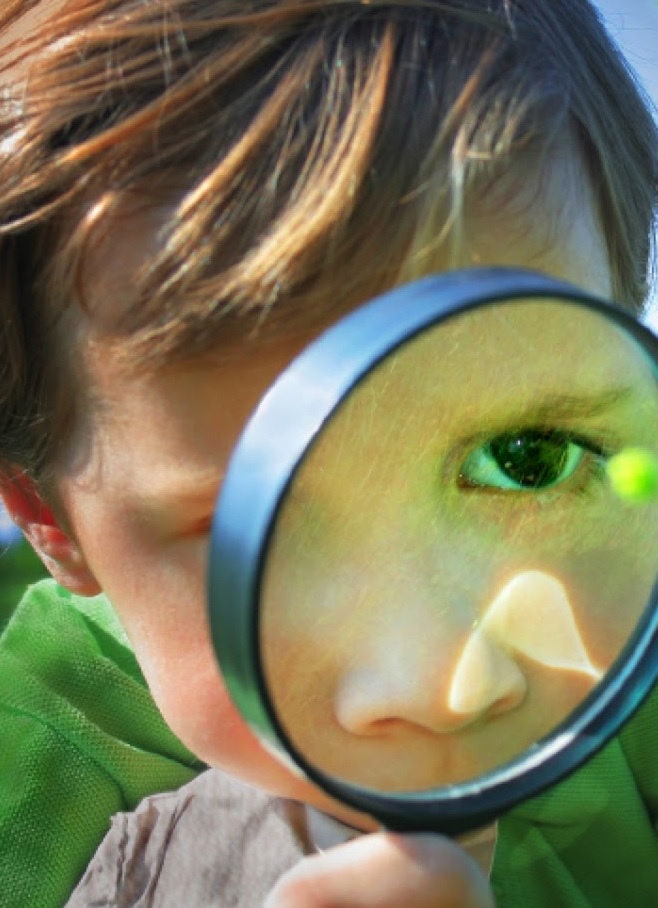 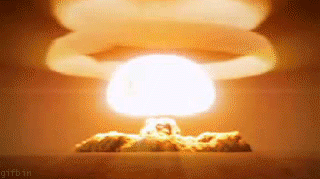 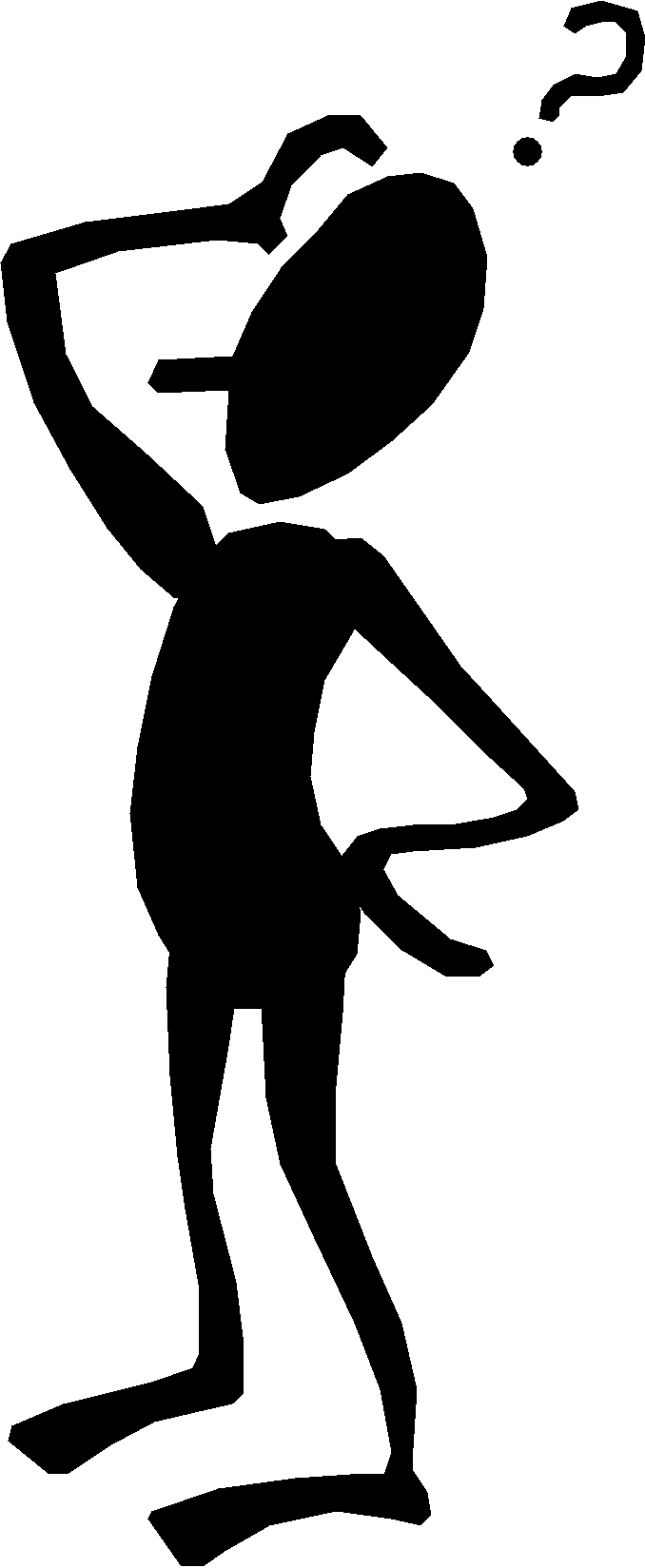 Vragen
Henry Been
@henry_been
www.henrybeen.nl